Plenary Session 2
Statistics for Clinical Trials:
Basics of a Phase III Trial
Design and Interpretation
Wei Tu PhD
Senior Biostatistician, CCTG; Assistant Professor, Queen’s University
CCTG New Investigator Clinical Trials Course, Aug 21st, 2024.
Kingston, ON
Phase III trial
2
Bias and Variation
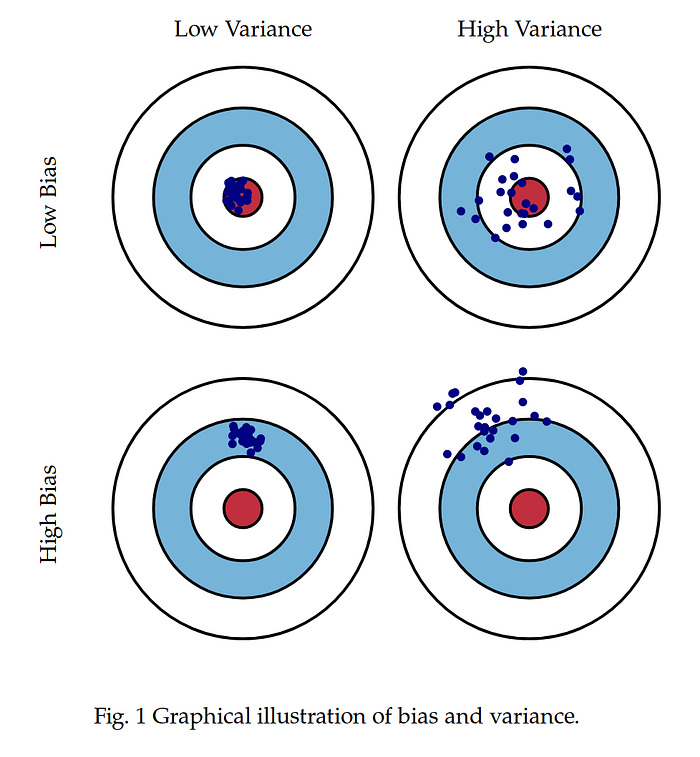 https://towardsdatascience.com/bias-and-variance-in-linear-models-e772546e0c30
3
Bias and Variation
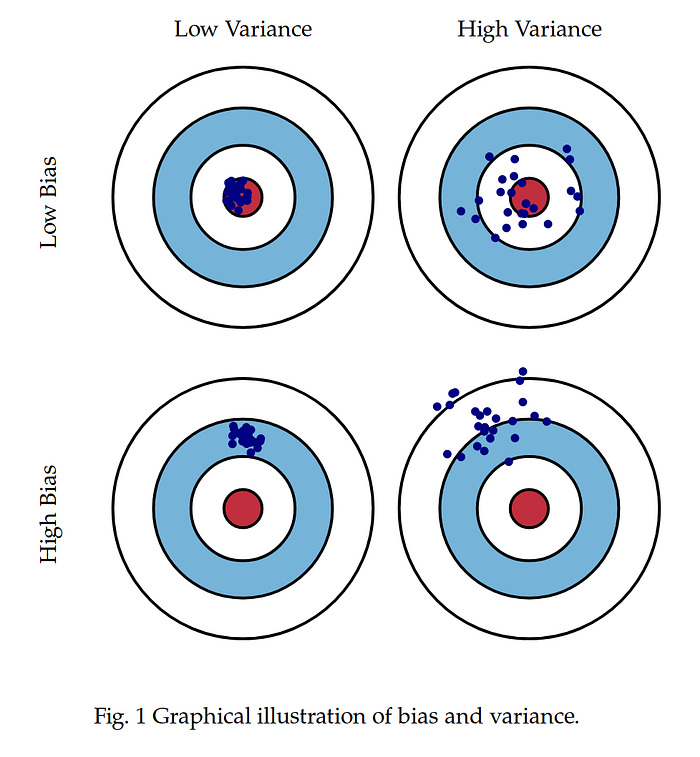 You have got ONE shot!
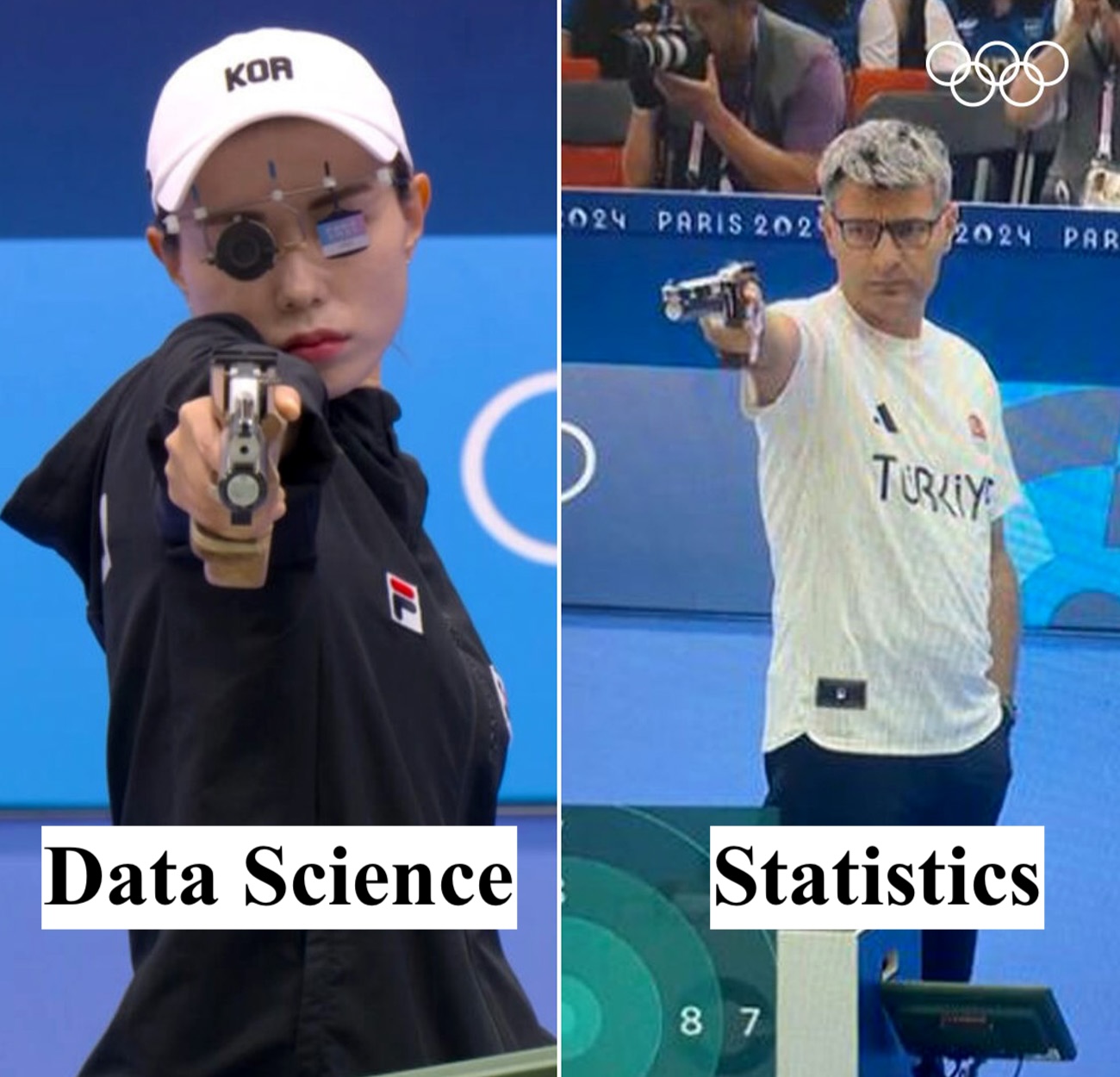 Adapted from https://www.outdoorlife.com/wp-content/uploads/2024/08/olympics_turkish_shooter_internet_legend_2.jpg
https://towardsdatascience.com/bias-and-variance-in-linear-models-e772546e0c30
4
Strategies to reduce bias
5
Strategies to reduce bias: randomization
6
Randomization: why?
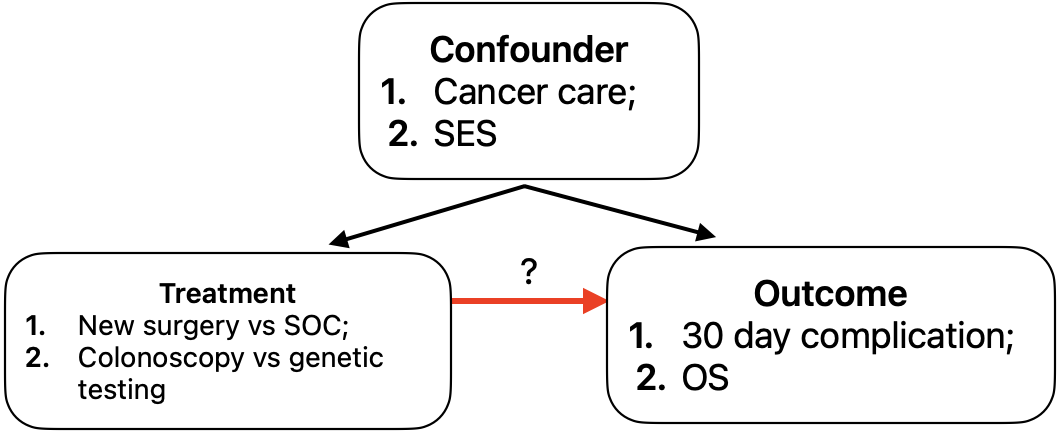 Remove confounding: confounding occurs when an outside factor affects both treatment and outcome, potentially leading to a false association between the treatment and outcome. 
Selection bias
Allocation bias
Methods such as propensity score matching can eliminate some confounding but does not completely solve it, e.g. unmeasured confounding.
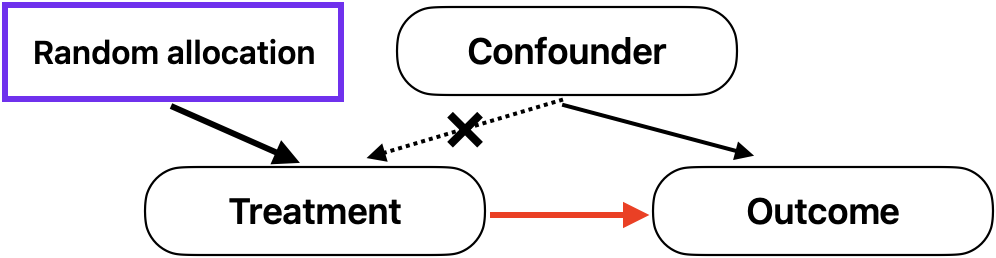 7
Randomization: how?
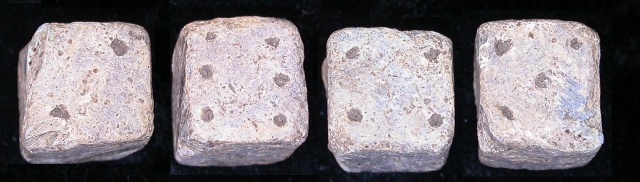 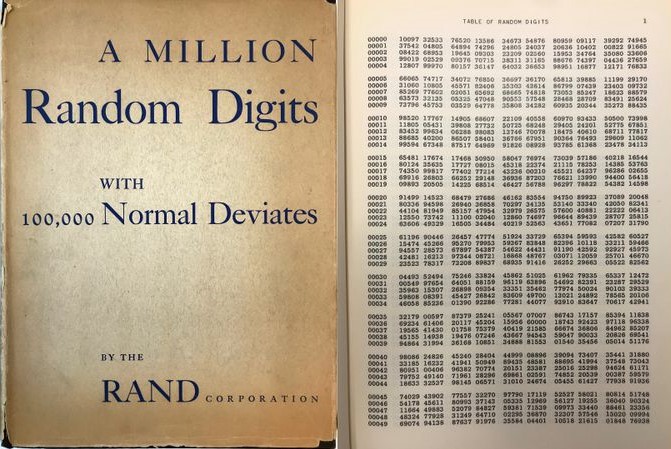 Roman 12mm dice, 24th century B.C. tomb. The Portable Antiquities Scheme/Trustees of the British Museum (CC BY-SA 2.0)
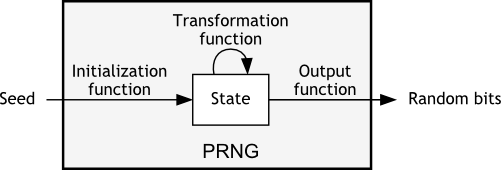 RAND corporation, 1950s. Numbers generated from random pulses by a gas-discharge voltage-regulator tube.
Schematic diagram of a pseudo-random number generator (PRNG)
https://pit-claudel.fr/clement/blog/how-random-is-pseudo-random-testing-pseudo-random-number-generators-and-measuring-randomness/
8
Randomization: different techniques
9
Randomization ratio: 1:1 or 2:1
1:1 randomization is the most efficient statistically. Sample size increase with 2:1. Magnitude of increase depends on design; rule of thumb is about 10-20%. 
Key rationale for 2:1 is that it might be appealing to patients, thus accrual rates might be higher. 
However, one needs to balance whether the assumed higher accrual rates might result in a shorter trial considering sample size increase, especially in time-to-event endpoints since number of events drives power. 
2:1 provides more data in experimental arm, might be appropriate when need enough patients in different biomarker subgroups. 
2:1 might suggest SOC arm is inferior, hence may result in more drop out or nonadherence.
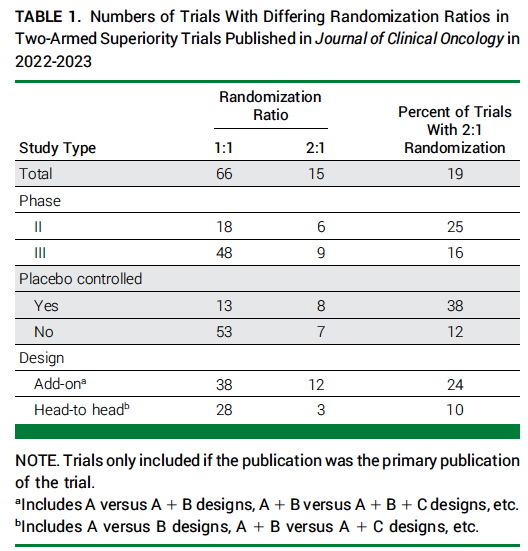 Freidlin, Boris, and Edward L. Korn. "Two-to-One Randomization: Rarely Advisable." JCO Oncology Practice (2024): OP-24.
10
Systematic review of randomization techniques
330 RCTs published in BMJ, JAMA, NEJM, the Lancet in 2019. Include not just oncology trials. 
Block stratified randomization was the most used (49%) technique. 
Stratification and minimization seems to be used in larger multicenter trials.
11
Bruce, Cydney L., et al. "A systematic review of randomisation method use in RCTs and association of trial design characteristics with method selection." BMC Medical Research Methodology 22.1 (2022): 314.
Strategies to reduce bias: stratification
12
Stratification
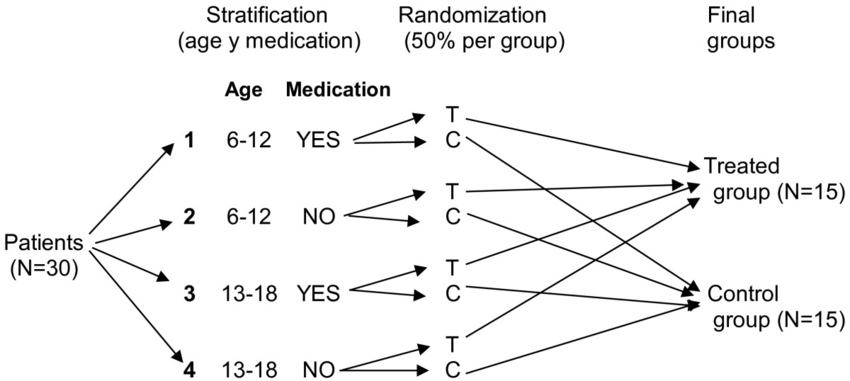 Stratification can (slightly) improve statistical power when factors strongly affect endpoint and there exists large treatment effect (by reducing variability);
Stratification is probability unnecessary for larger trials;
Stratification factors needs to be accounted for in trial analysis. (P-value overestimates if not).
Keep the number of strata small!
Balance key prognostic factors, especially in smaller trials;
Enable subgroup analysis; 
Results in more data collection burden.
13
Systematic review of stratification
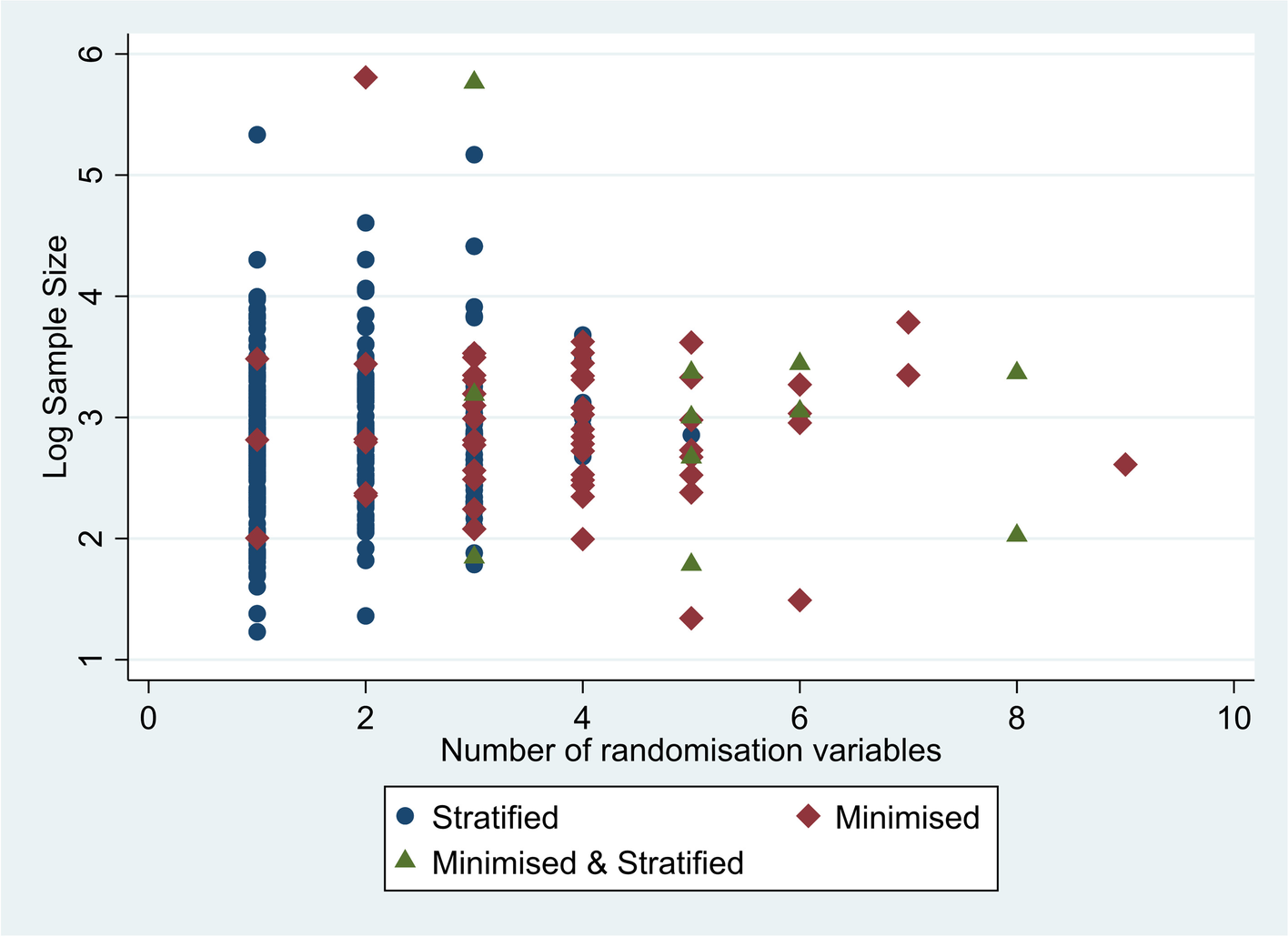 Usually, 2-4 stratification factors are used. 
Minimization can accommodate a larger number of stratification factors. 
Stratification and minimization seems to be used in larger multicenter trials. 
CCTG P3 trial standard is minimization.
Bruce, Cydney L., et al. "A systematic review of randomisation method use in RCTs and association of trial design characteristics with method selection." BMC Medical Research Methodology 22.1 (2022): 314.
14
Strategies to reduce bias: blinding
15
Blinding
Blinding is a process in a trial where one or more parties do not know which treatment participants are receiving.
A trial can be unblinded, single-blind (patients), double-blind (patients, investigators).
Blinding can reduce performance and detection bias (patients or investigators behave and/or assess differently depending on treatment), attrition bias (patients drop out differently depending on treatment).
16
Strategies to reduce bias
17
Intention to treat (ITT)
18
Intention to treat (ITT)
ITT is generally preferred for primary analysis since it maintains the integrity of the randomization process, provides a more conservative and real-world estimate of treatment effect. PP and AT analyses can be used as sensitivity analysis.
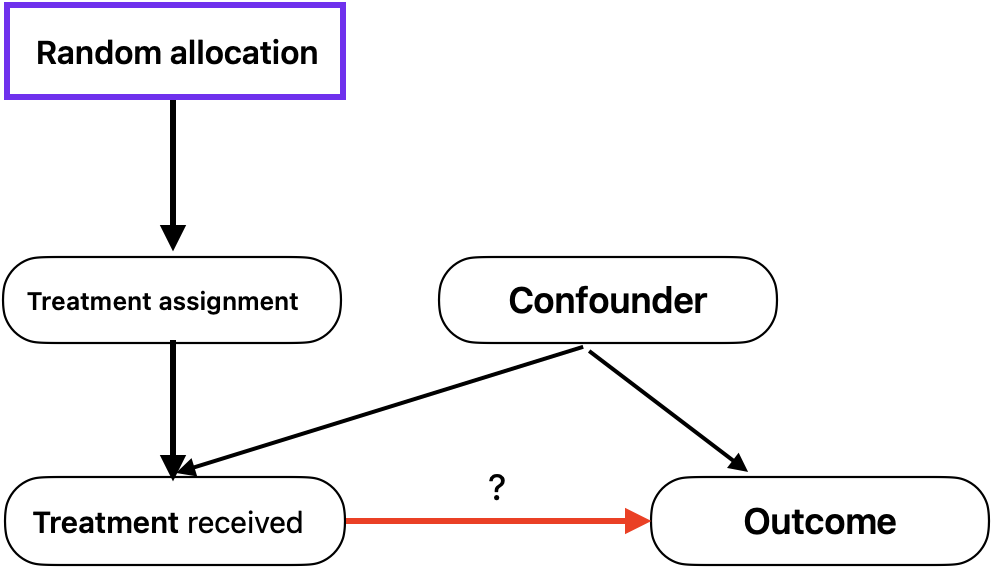 When randomized to SOC arm, sick patients might be more likely to drop out and enroll into another trial, PP and AT analyses thus introduces confounding.
19
Strategies to reduce variation
Patient selection: homogeneous population minimizes variability in treatment effects, making it easier to detect differences. However, it’s essential to balance this with inclusivity to ensure the study population appropriately represents the broader patient population.
Appropriate sample size: an adequately sized sample ensures the study has enough power to detect a clinically meaningful difference between treatment groups. 
Clear presentation of your
   sample size derivation.
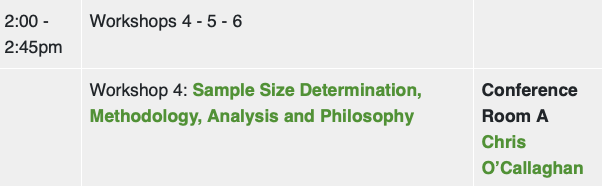 20
More Statistics: things you should know as trialists
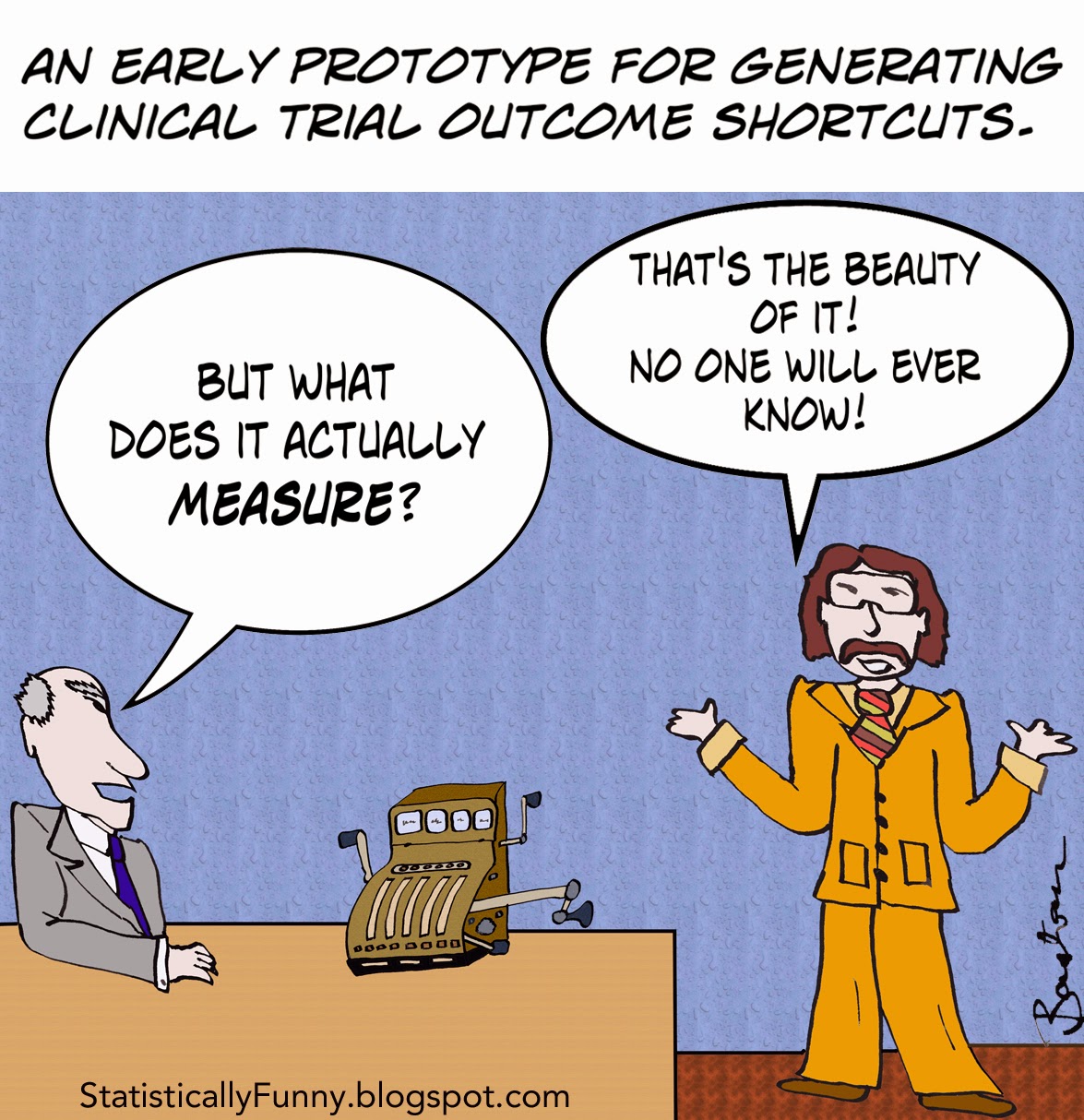 https://statistically-funny.blogspot.com/2015/
21
Superiority vs non-inferiority
22
Multiplicity
23
Time to event data, censoring
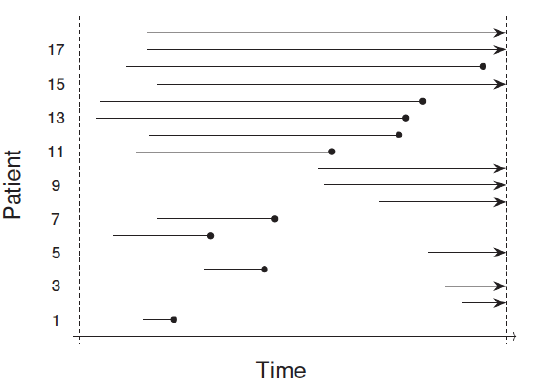 Time to event data: two parts, event indicator and time variable. Important to clearly define starting and ending time. Examples: OS, PFS, EFS, TTP.
Right censoring: the event time exceeds some observed value, but the exact event time is unknown. 
Non-informative censoring: time of censoring contains no information about the distribution of the time to the event.
→: censored time;
---•: uncensored time (event).  
Patients enter and end a trial at different times.
24
KM curve
KM curve is an estimator for survival function S(t). 
KM curve is not smooth, rather step-wise. 
Relies on non-informative censoring assumption. 
Vertical drops indicate events and ticks indicate censoring. Pay attention to when censoring occurs. 
No. at risk: number of patients still at risk of outcome at each time point. Censored patients are NOT considered at risk. 
As No. at risk gets smaller, the survival estimator becomes less stable. One patient caused a big drop in arm CPP around month 57.
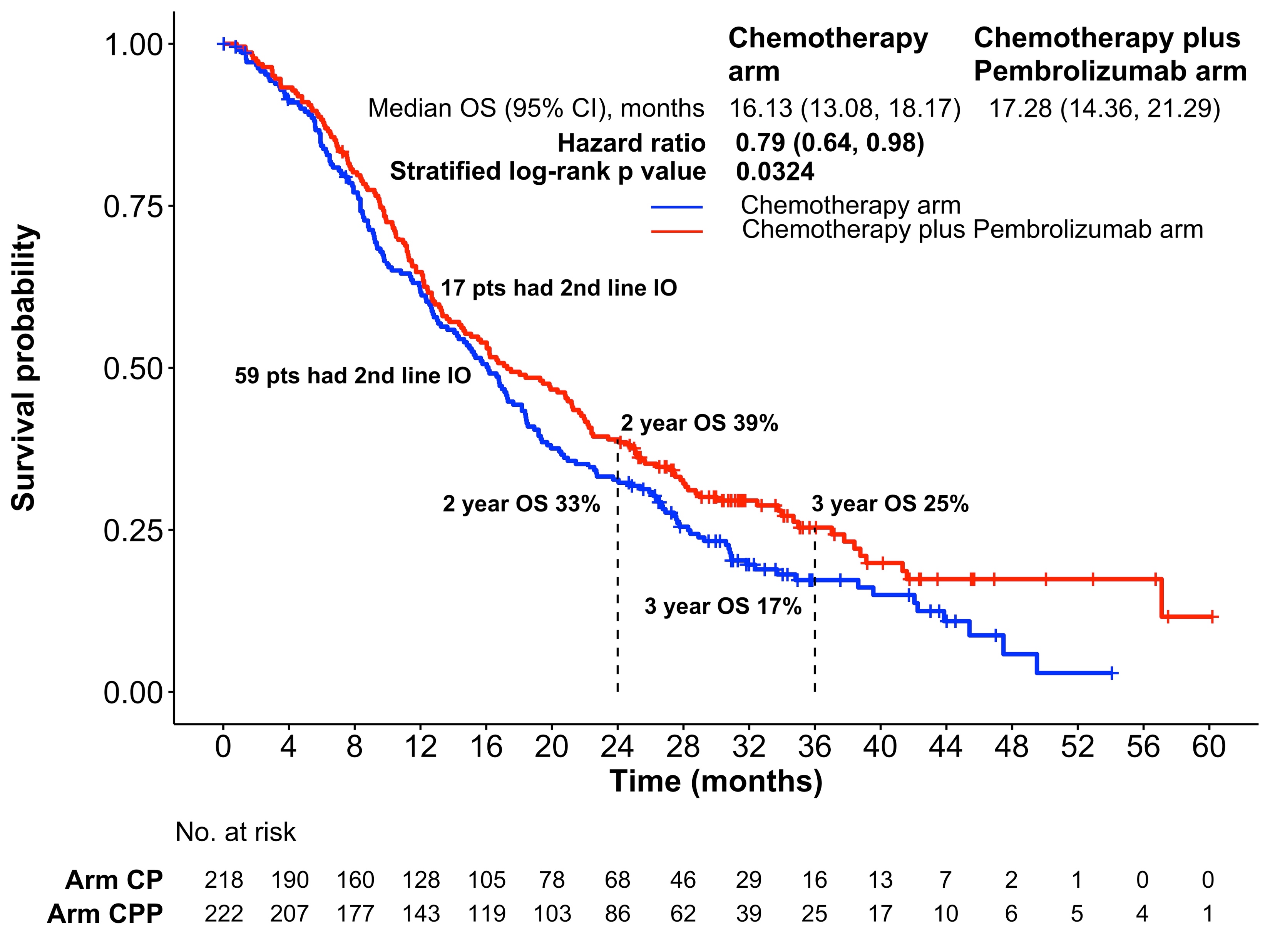 Chu, Quincy, et al. "Pembrolizumab plus chemotherapy versus chemotherapy in untreated advanced pleural mesothelioma in Canada, Italy, and France: a phase 3, open-label, randomised controlled trial." The Lancet402.10419 (2023): 2295-2306.
25
Hazard, HR, log-rank test, Cox PH model
26
Informative censoring
Informative censoring occurs when censoring contains information about the distribution of event. 
Informative censoring introduces bias to almost all survival estimates. 
Endpoints such as PFS might be subject to informative censoring.
Important to check number of censoring and reasons between arms.
Sensitivity analysis, competing risk analysis and joint modeling of censoring and event distribution can be useful.
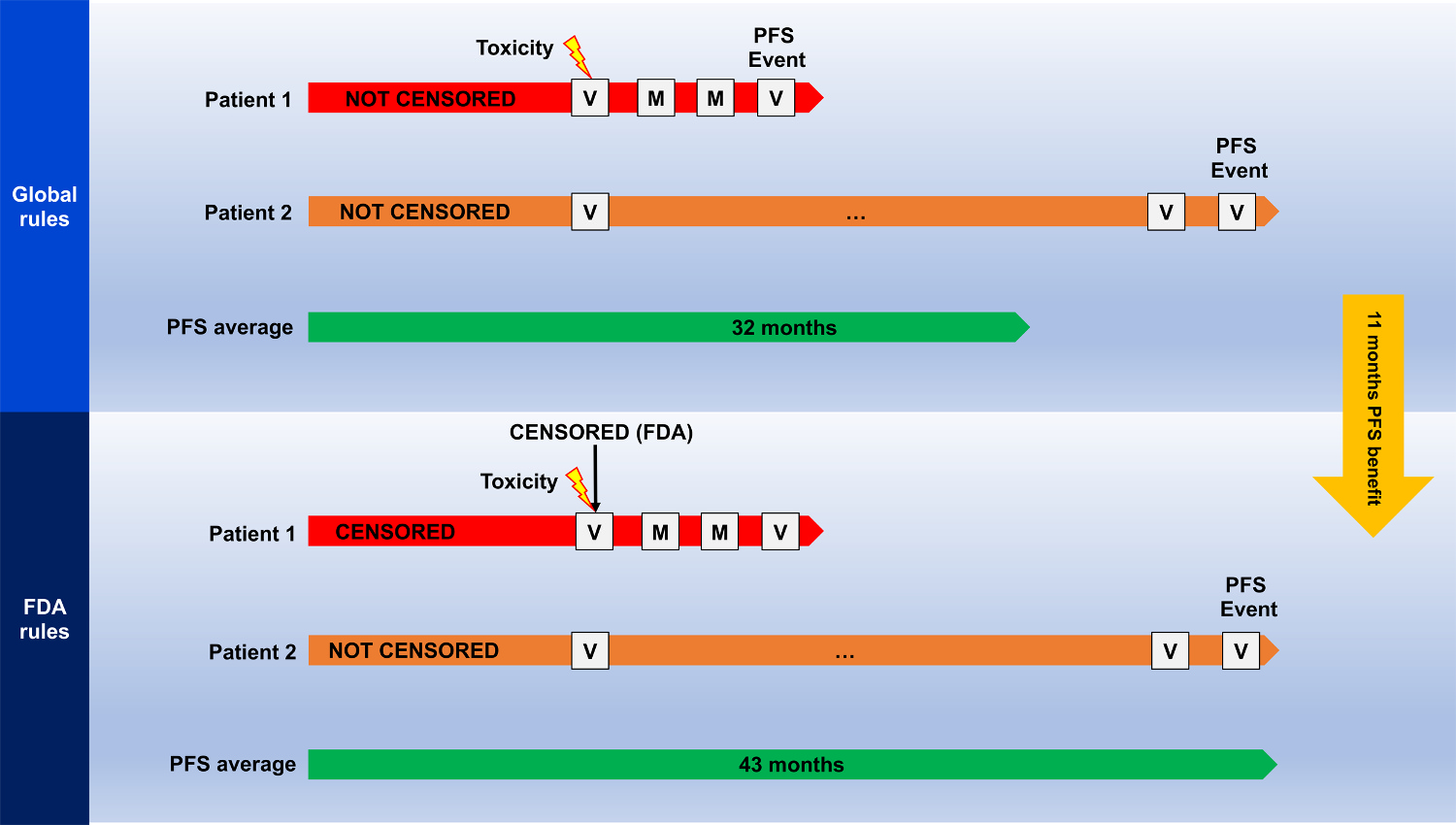 Lesan, Vadim, Timothée Olivier, and Vinay Prasad. "Progression-free survival estimates are shaped by specific censoring rules: Implications for PFS as an endpoint in cancer randomized trials." European Journal of Cancer 202 (2024): 114022.
27
Bayesian vs Frequentist design
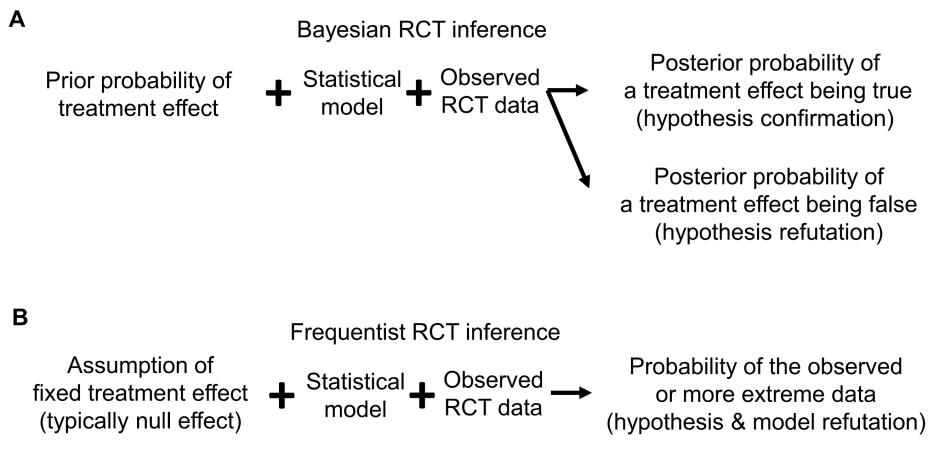 Bayesian design incorporate prior information along with the data collected in trial to make decision. 
Bayesian design can be more flexible and efficient with high quality prior knowledge. 
Bayesian design might add operational challenges (software, expertise).
Communicating a Bayesian design (grant, reviewer, peers) can be challenging and typically relies on simulation. 
More Bayesian designs are being used, mostly in early phases.
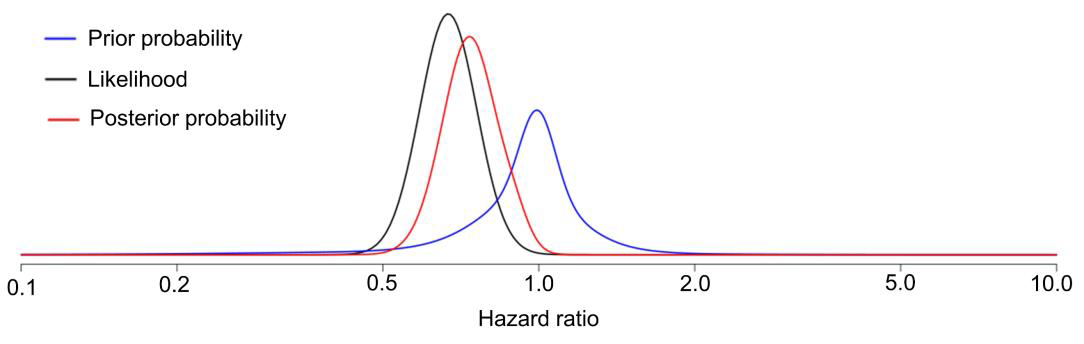 28
Msaouel, Pavlos, Juhee Lee, and Peter F. Thall. "Interpreting randomized controlled trials." Cancers 15.19 (2023): 4674.
More Statistics?
FDA Statistical Principles for Clinical Trials https://www.fda.gov/media/71336/download 
Journal of Thoracic Oncology: Statistics Series https://www.jto.org/onco-stats
Interpreting Randomized Controlled Trials : https://www.mdpi.com/2072-6694/15/19/4674
Fundamentals of Clinical Trials https://link.springer.com/book/10.1007/978-3-319-18539-2
29